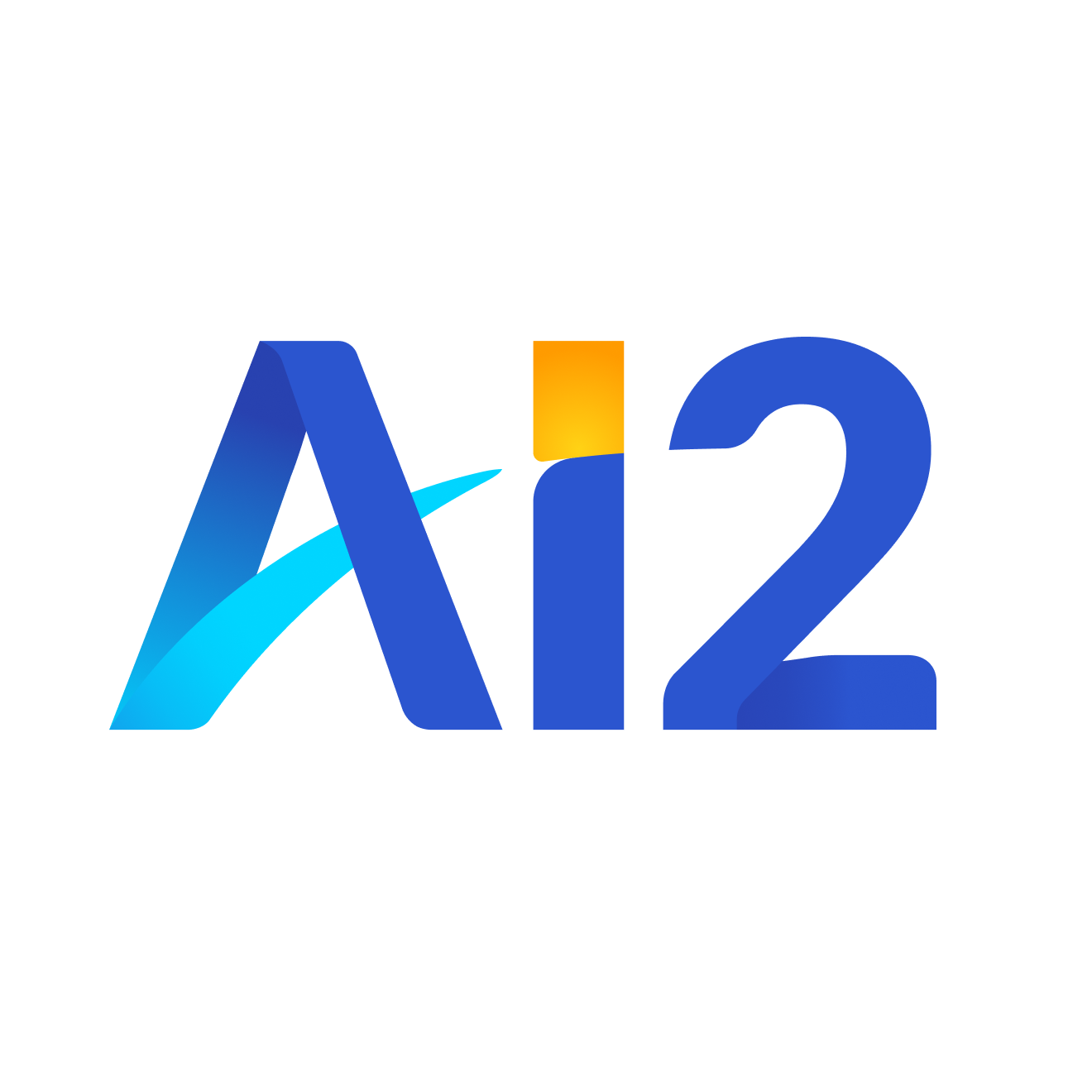 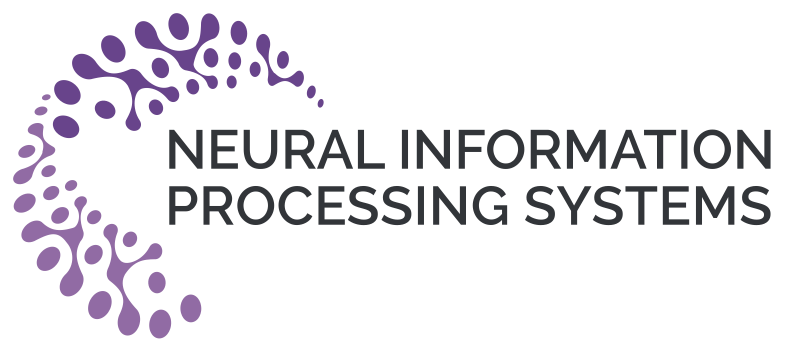 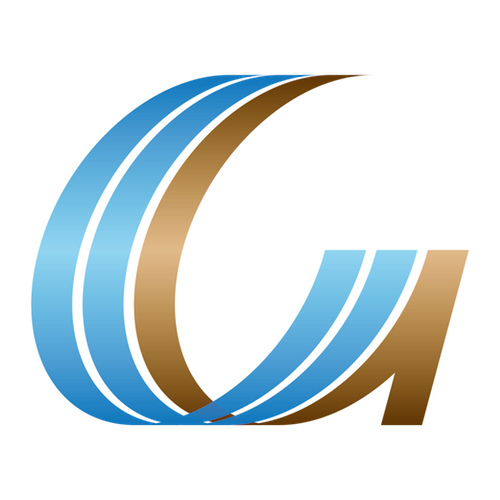 Learnability with Indirect Supervision Signals
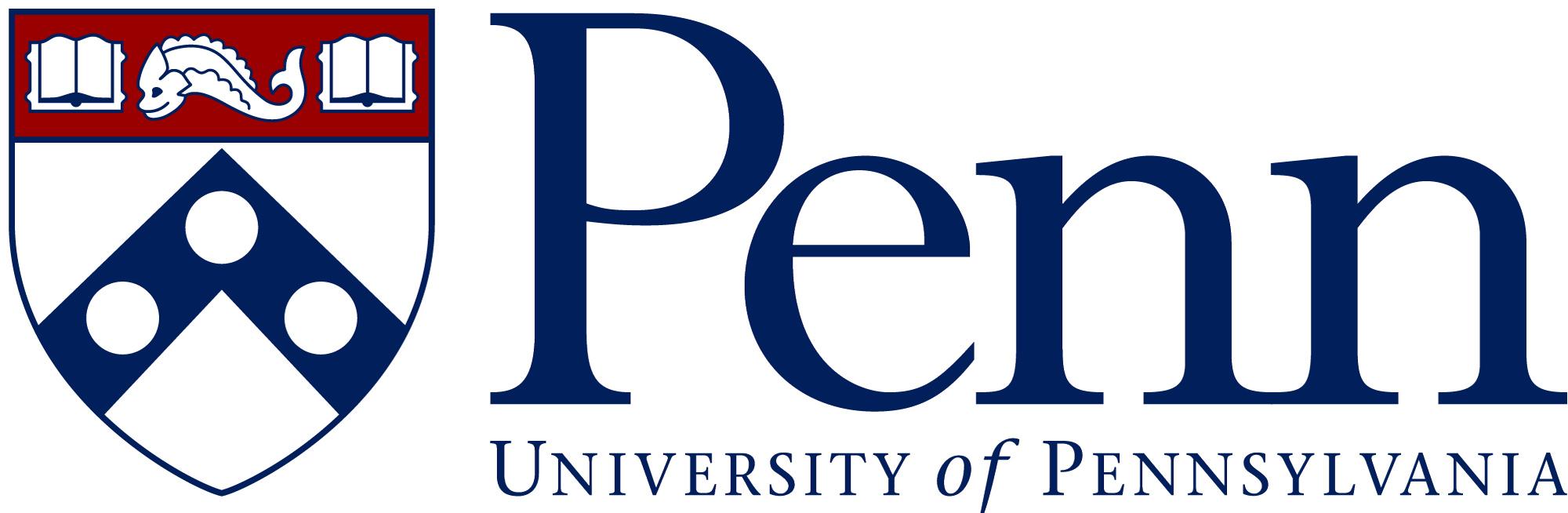 Kaifu Wang¹, Qiang Ning², Dan Roth¹
¹University of Pennsylvania. 
²Amazon, work done while at the Allen Institute for AI and at the University of Illinois at Urbana-Champaign
3. General Learnability Conditions
5. Applications
1. Motivation
We show that learnability can be guaranteed if the following three conditions are satisfied:
Complexity: the model should have a finite VC-dimension.
Consistency: the optimal hypothesis should have the lowest annotation loss on average.
Identifiability: a suboptimal classifier should induce higher annotation loss than the lowest on average.
The last two conditions can be visualized in the following plot of annotation loss and the classification error.
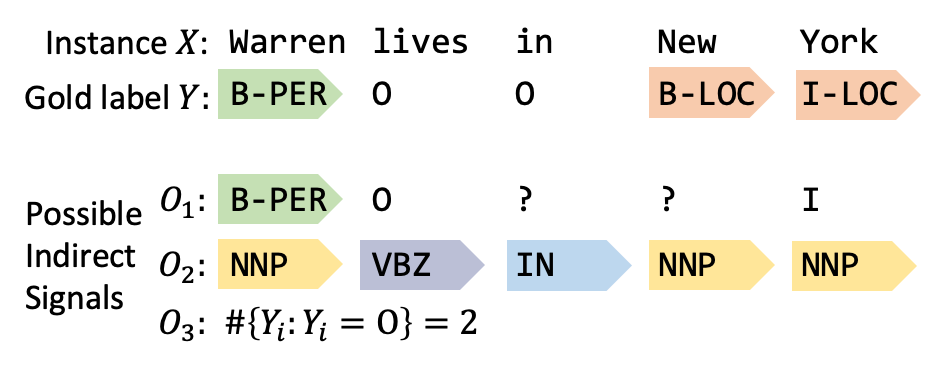 Minimal Expected Annotation Loss
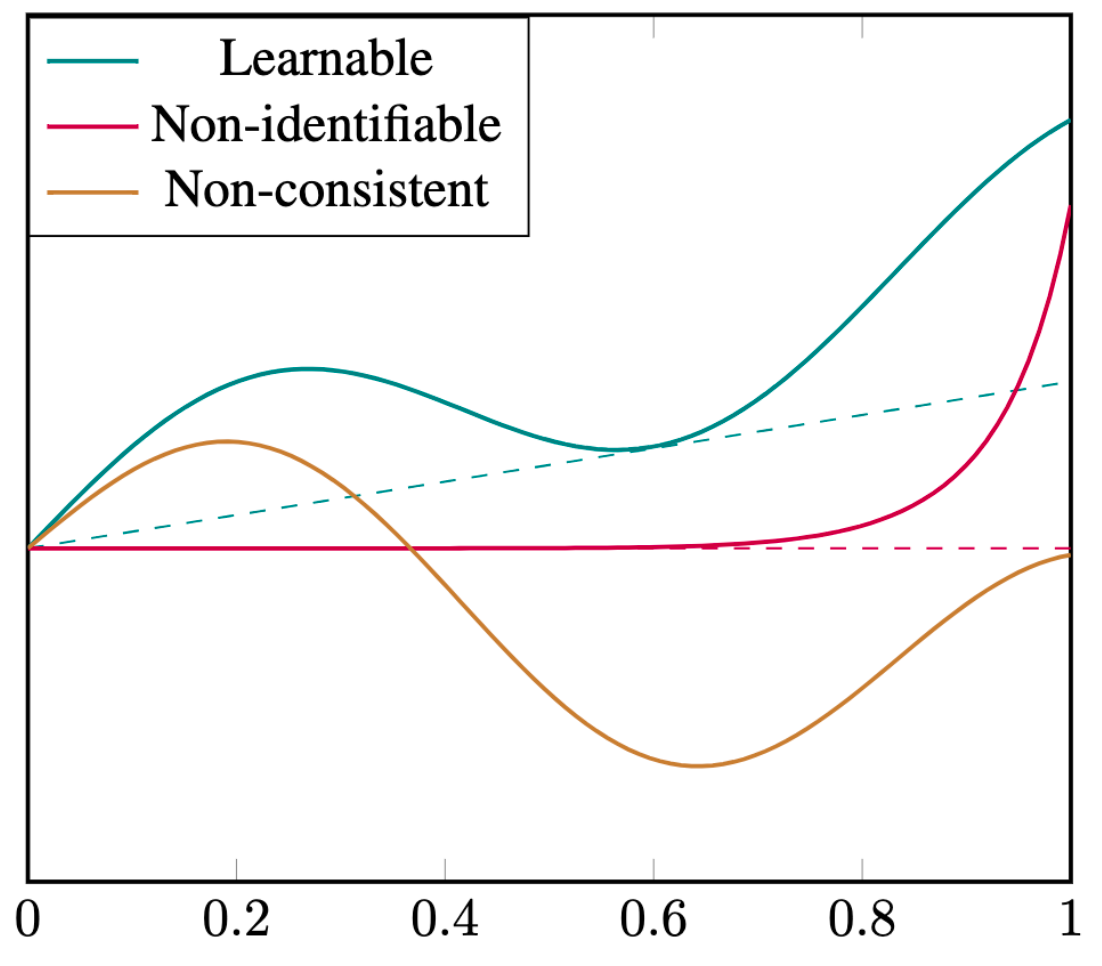 2. Learning Framework
Classification Error
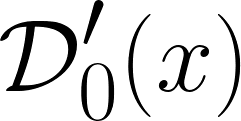 4. The Separation Condition
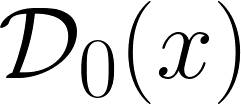 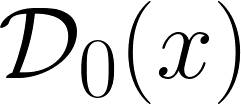 +
=
We further propose a sufficient condition for consistency and identifiability, called "separation”, which characterizes the learner’s prior information about the indirect signal.
Dataset
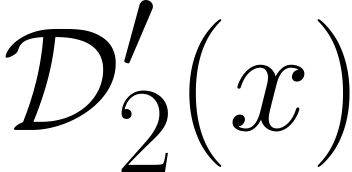 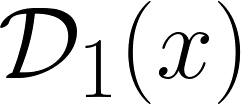 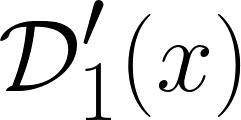 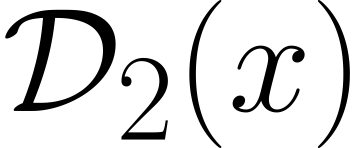 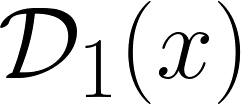 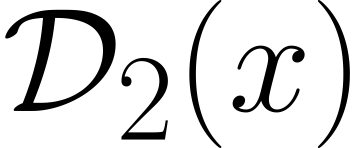 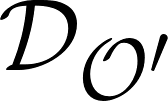 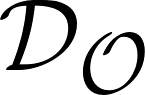 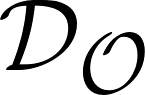 Classification
Hypothesis
Update
Acknowledgments
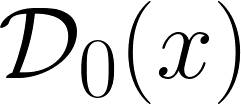 This work was supported by the Army Research Office under Grant Number W911NF-20-1-0080 and by contract FA8750-19-2-0201 with the US Defense Advanced Research Projects Agency (DARPA).
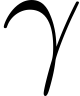 Transition
Hypothesis
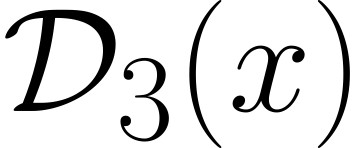 Update
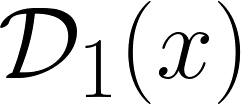 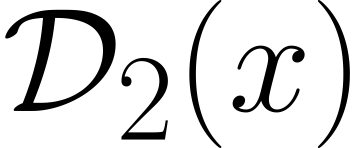 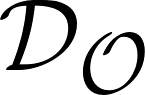 Probability Simplex